AIX0008: Introduction to Data Science
Patrice KOEHL, UC Davis

Department of Computer Science
Genome Center
University of California, Davis
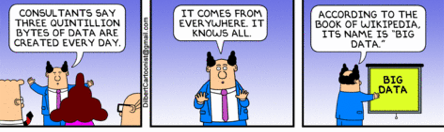 Introduction to Data Science
A paradigm shift in Science
2. What is “Big Data”?
3. Learning from Data / Data Science -Artificial Intelligence
Introduction to Data Science
A paradigm shift in Science
2. What is “Big Data”?
3. Learning from Data / Data Science Artificial Intelligence
Science, then, and now
For a long time, people thought that it would be enough to reason about the existing knowledge to explore everything there is to know.

One single person could possess all knowledge in her cultural context.
	(encyclopedia of Diderot and D’Alembert)

Reasoning, and mostly passive observation were the main techniques in scientific research
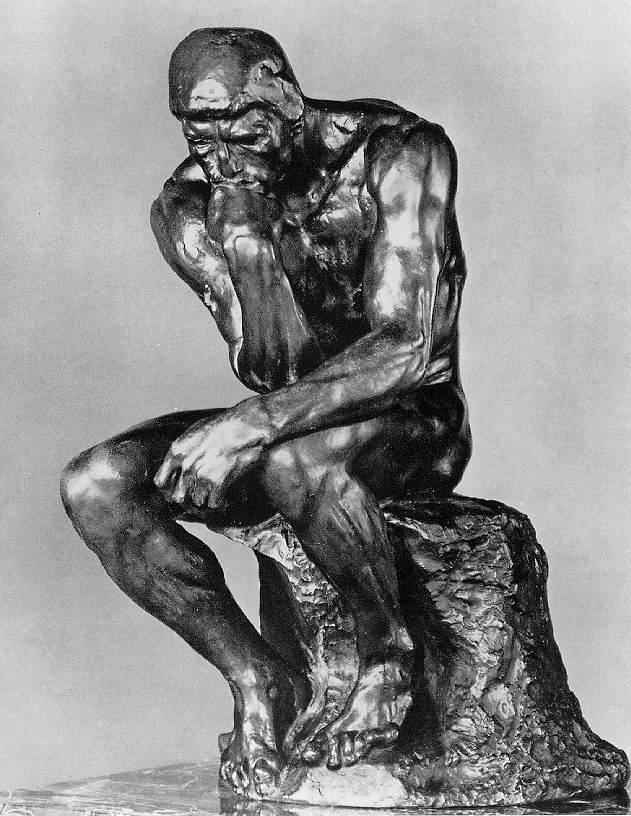 Science, then, and now
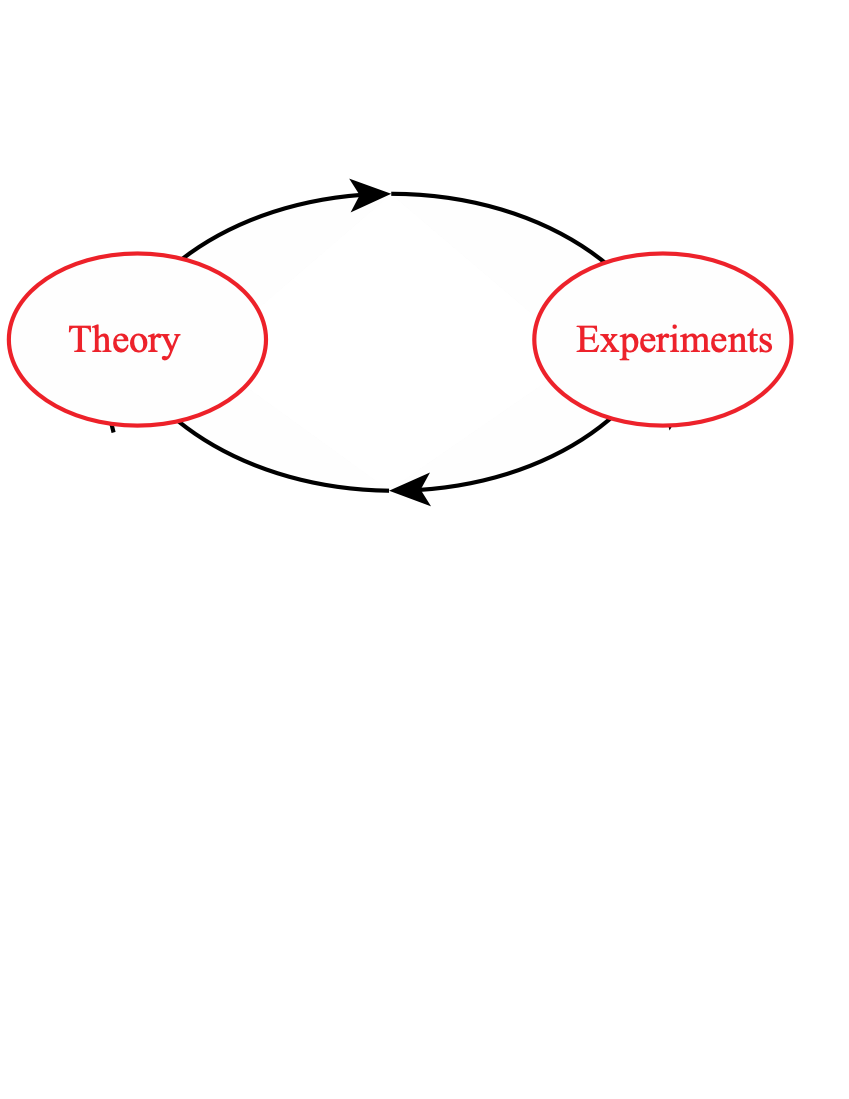 Science, then, and now
“All science is either physics, or stamp collecting”
				
Rutherford, chemist and physicist, 1876-1937
Science, then, and now
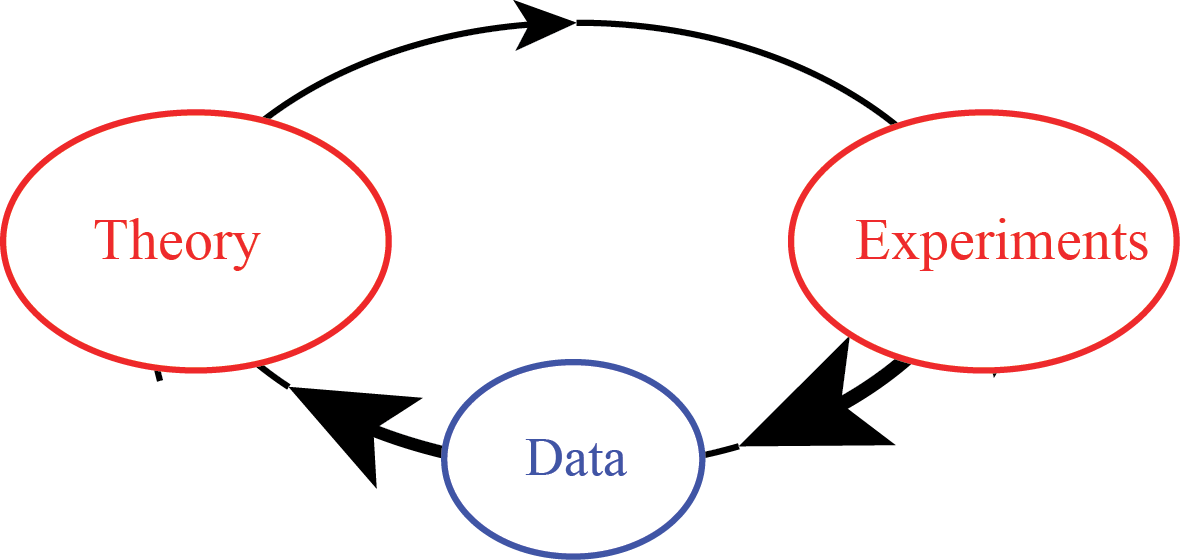 Science, then, and now
About 80 years ago: computers….
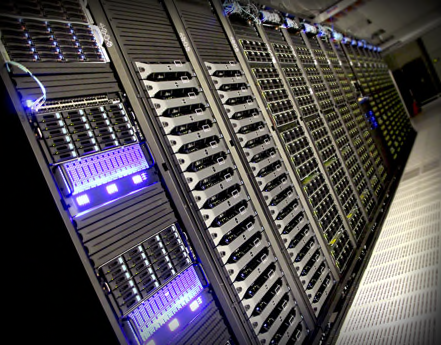 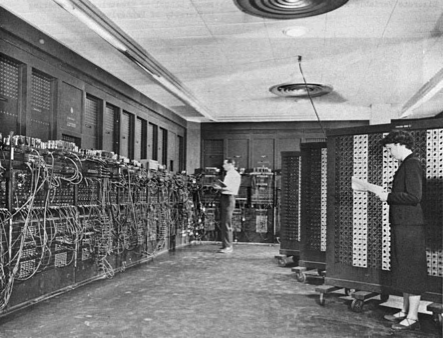 Science, then, and now
Computer simulations developed hand-in-hand with
  the rapid growth of computers.

A computer simulation is a computer program that 
  attempts to simulate an abstract model of a particular 
  system

Computer simulations complement theory and 
  experiments, and often integrate them

They are becoming widesepread in: Computational 
  Physics, Chemistry, Mechanics, Materials, …, Biology
Science, then, and now
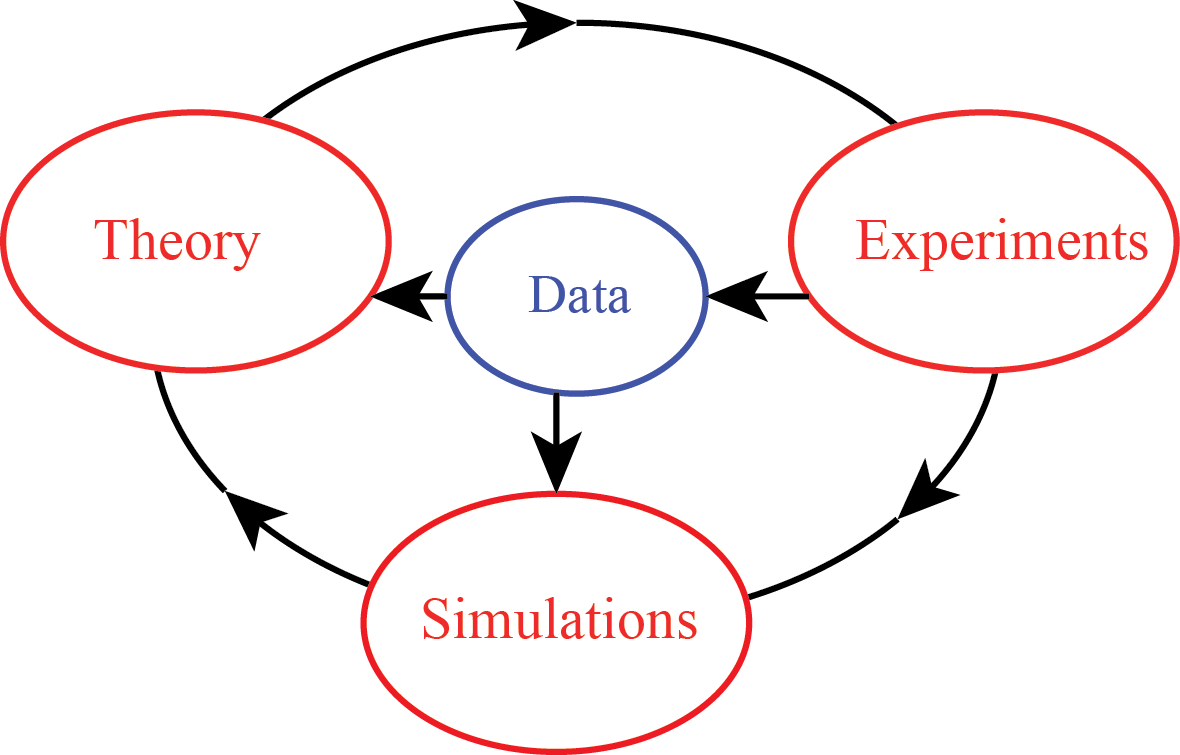 Mathematical Modeling
Is often used in place of experiments when they are too large, too expensive, too dangerous, or too time consuming.

Can be useful in “what if” studies; e.g.  to investigate the use of pathogens (viruses, bacteria) to control an insect population.
 
Is a modern tool for scientific investigation.
Mathematical Modeling
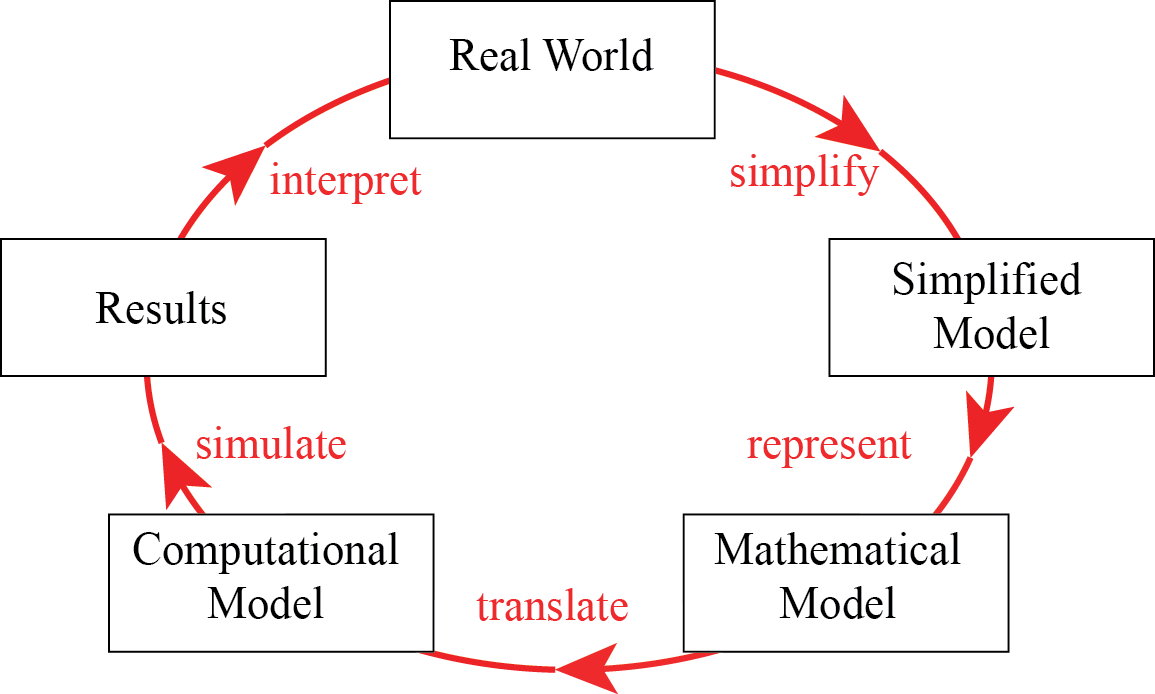 Science, then, and now
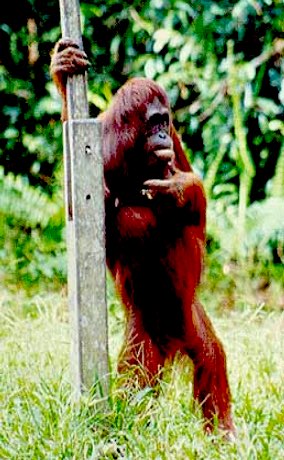 Thousand years ago – Experimental Sciences
Description of natural phenomena


Last few hundred years – Theoretical Sciences
Newton’s law, Maxwell’s equations…


Last few decades – Computational Sciences
Simulation of complex phenomena


Today – Data-Intensive Sciences
Scientist overwhelmed with data sets from many 
different sources
	Data captured by instruments
	Data generated by simulations
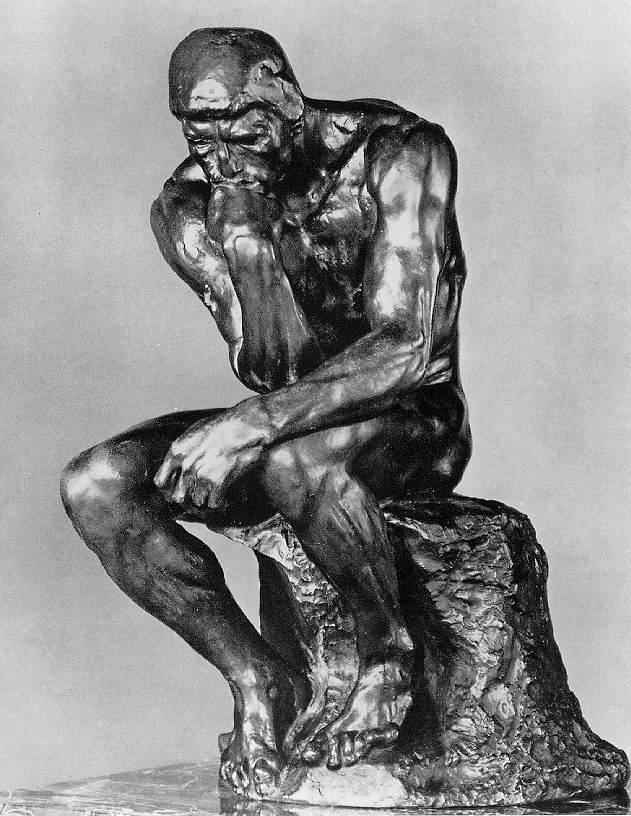 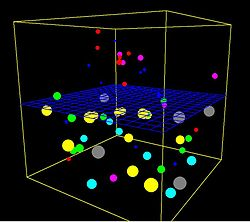 Introduction to Data Science
A paradigm shift in Science
2. What is “Big Data”?
3. Learning from Data / Data Science Artificial Intelligence
The three I’s of Big Data
Big Data:

Immediate (we need to do something about it now)

Intimidating (what if we don’t)

Ill-defined (what is it?)
(loosely adapted from Forbes)
Big Data: Volume
Byte       Kilobyte    Megabyte     Gigabyte    Terabyte     Petabyte    Exabyte     Zettabyte    Yottabyte
                  KB               MB                  GB               TB                   PB               EB                 ZB                YB


              1000 bytes   1000 KB      1000 MB    1000 GB    1000 TB    1000 PB     1000 ZB     1000YB
30KB
5 MB
5 GB
1 TB
1 PB
5 EB
1 YB
1.8 ZB
Big Data: Volume
NSA
data center
55 storeys
of DVD
Data
up to
2003
One page
of text
6 million
books
Data
in 2011
One movie
One song
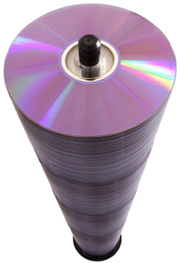 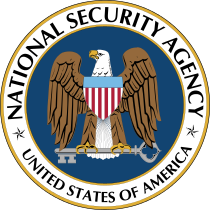 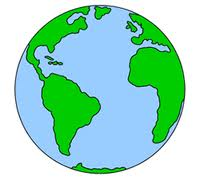 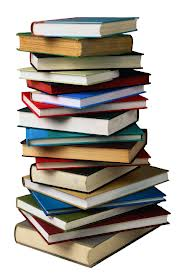 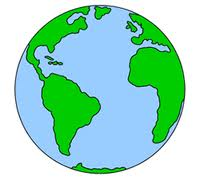 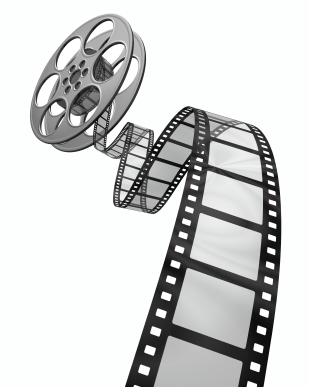 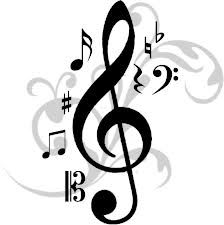 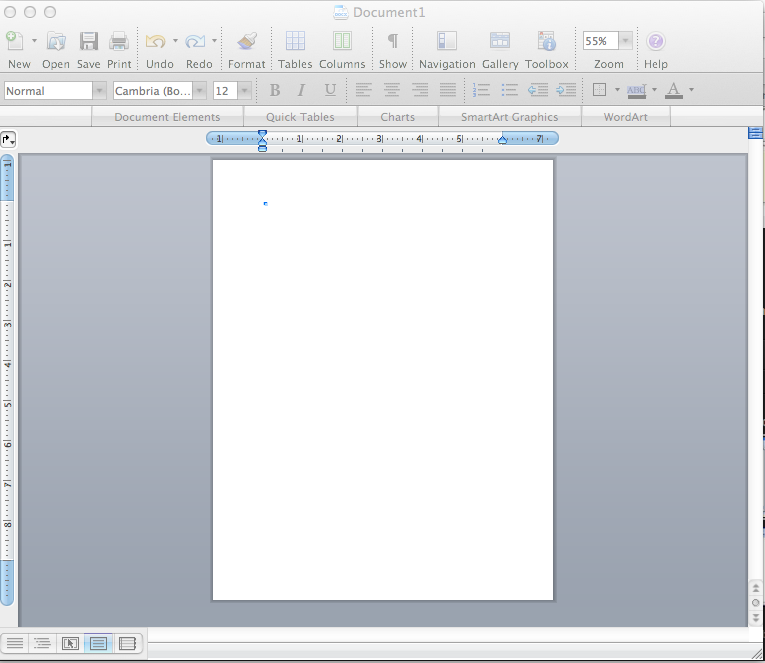 Byte       Kilobyte    Megabyte     Gigabyte    Terabyte     Petabyte    Exabyte     Zettabyte    Yottabyte
                  KB               MB                  GB               TB                   PB               EB                 ZB                YB


              1000 bytes   1000 KB      1000 MB    1000 GB    1000 TB    1000 PB     1000 ZB     1000YB
Big Data: Volume
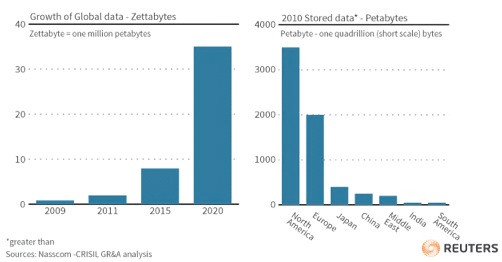 Big Data: Volume, Velocity
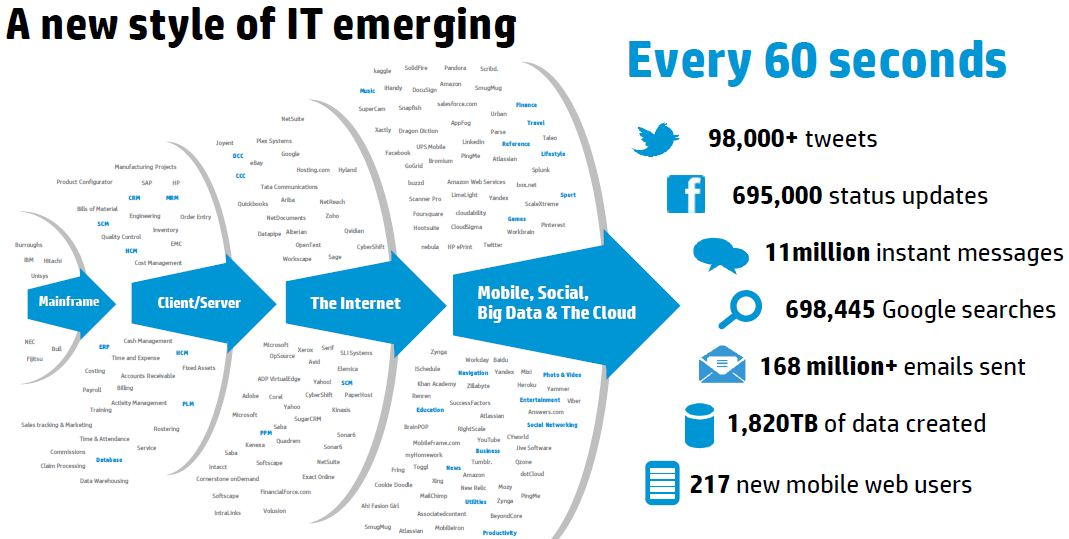 Big Data: Volume, Velocity,  Variety
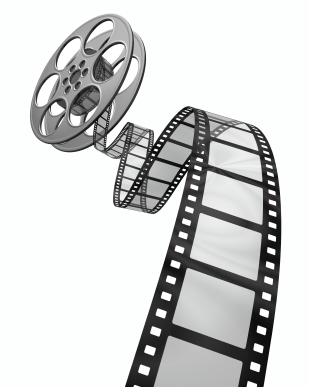 Numbers
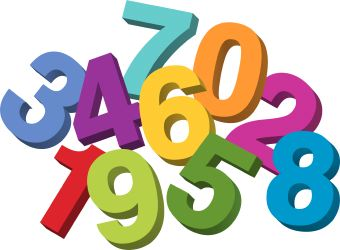 text
Images
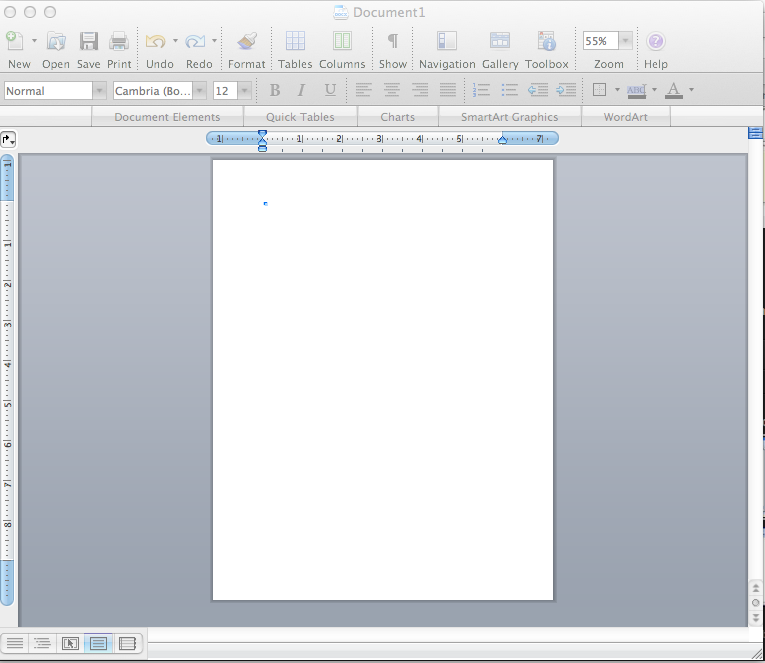 sound
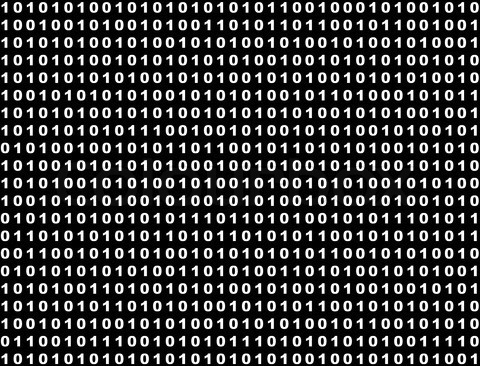 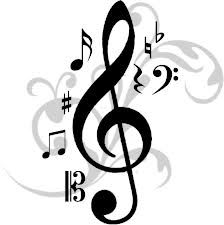 HealthCare Data
Patient records….
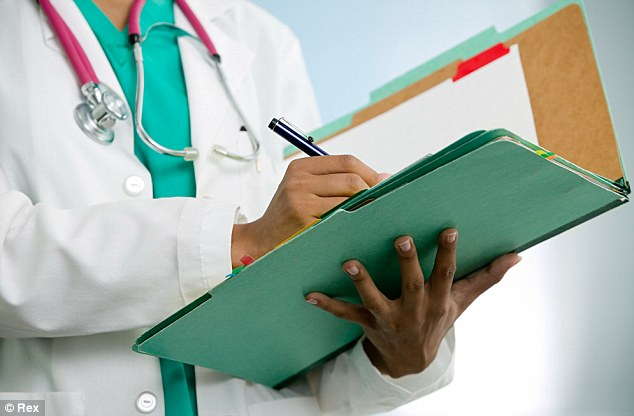 Test results….
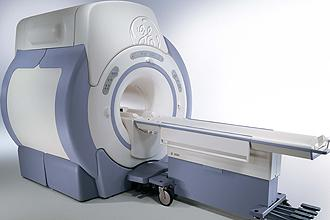 HealthCare Data
Patient records….
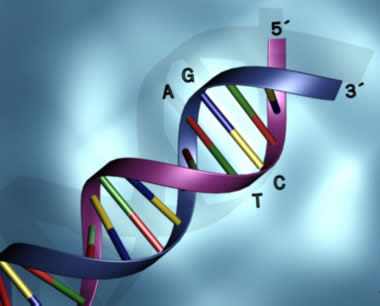 Genomics
research
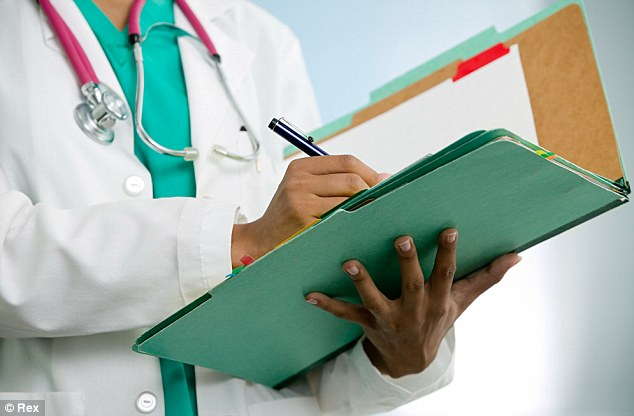 Test results….
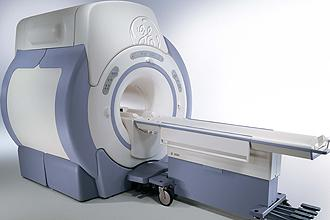 HealthCare Data
Patient records….
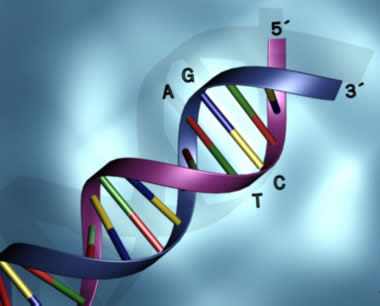 Genomics
research
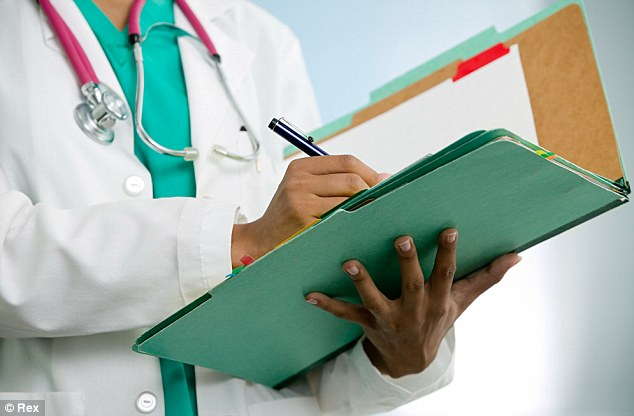 Test results….
Wearable health monitoring…
Social medias…
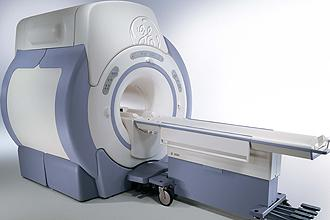 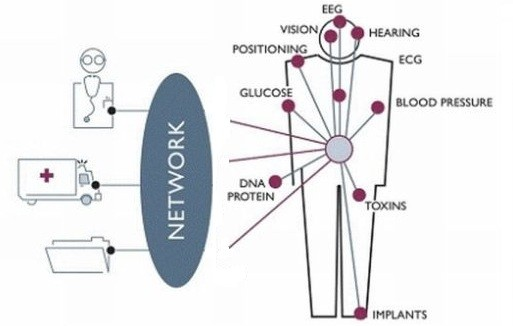 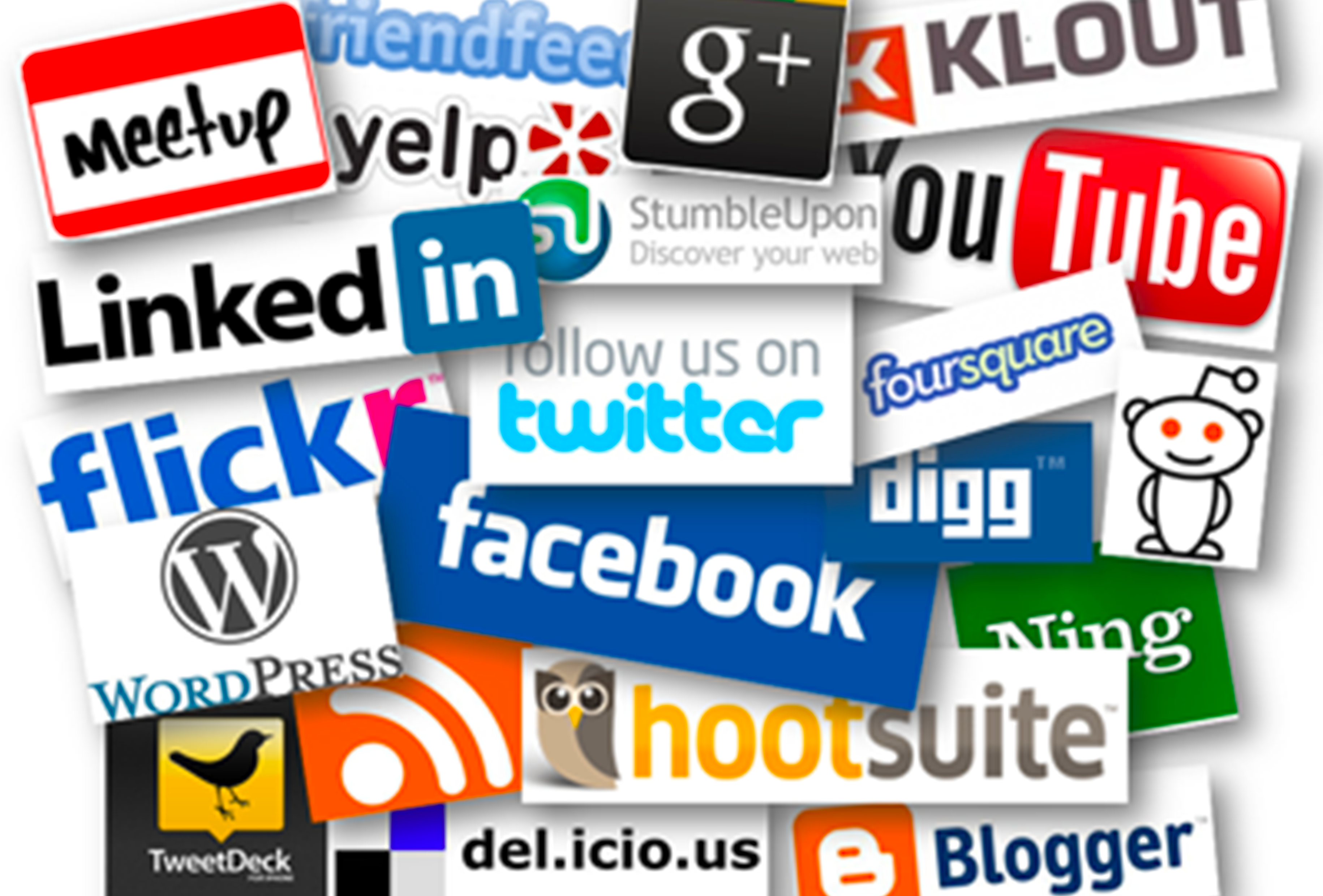 Social Consequences of Commodity Sequencing
The danger of misuse
predict sensitivities to various industrial or environmental agents 		discrimination by employers?
The impact of information that is likely to be incomplete
an indication of a 25 percent increase in the risk of cancer? 
Reversal of knowledge paradigm
Are the "products" of the Human Genome Project to be patented and commercialized? 
Myriad genetics and BRCA1/2
How to educate about genetic research and its implications?
Social Consequences of Commodity Sequencing
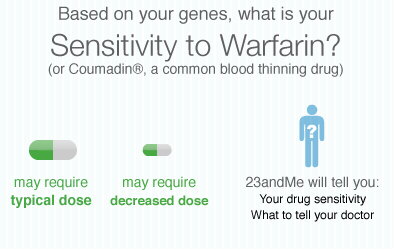 Social Consequences of Commodity Sequencing
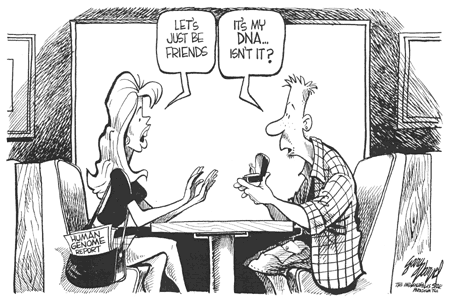 Introduction to Data Science
A paradigm shift in Science
2. What is “Big Data”?
3. Learning from Data / Data Science Artificial Intelligence
What is Data Science?
“Data science is the study of extracting value from data”
Jeannette Wing
What is Data Science?
“Data science is the study of extracting value from data”
Jeannette Wing
What is Data Science?
“Data science is the study of extracting value from data”
Jeannette Wing
Data Science: Opportunities
Fourth Paradigm: data driven science
Basic
Translational
Data
Knowledge
Societal Benefit
Data Science: Opportunities
Disease Diagnosis
Urban Planning
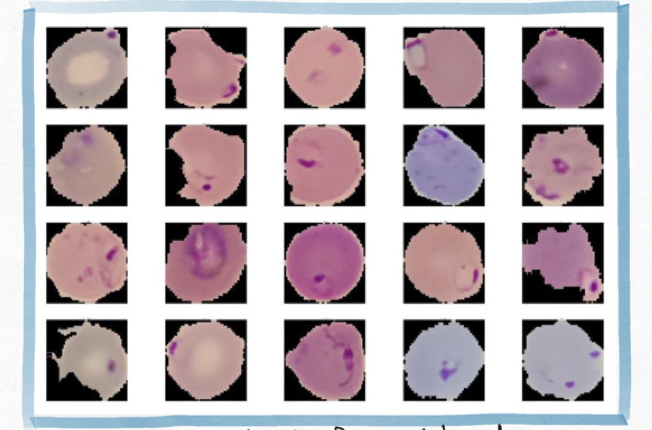 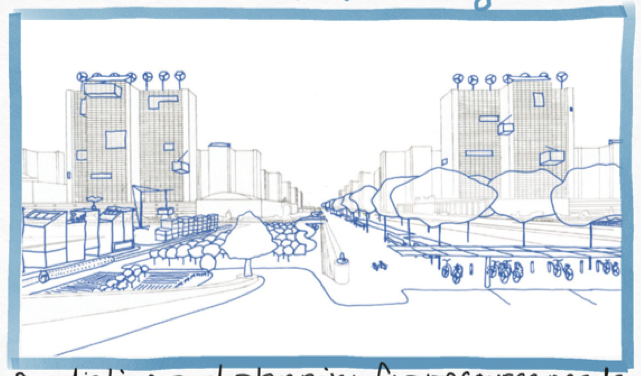 Detecting malaria from blood smears
Predicting and planning for resource needs
Drug Discovery
Agriculture
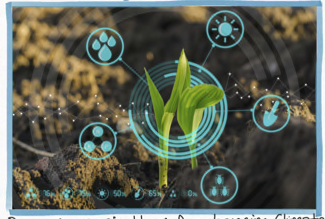 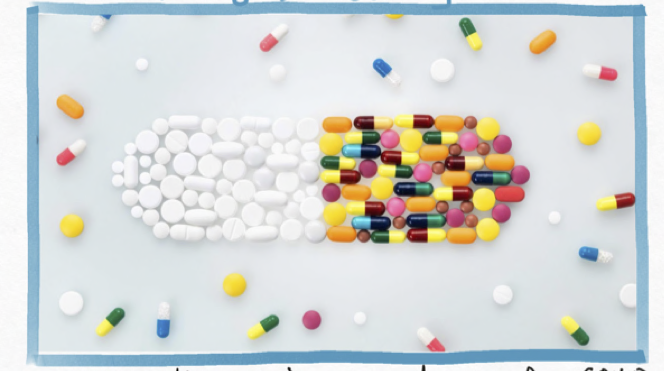 Quickly discovering new drugs for COVID
Precision agriculture
What is Data Science?
“Data science is the study of extracting value from data”
Jeannette Wing
The Data Science Process
Ask an interesting question
Get the Data
Explore the Data
Model the Data
Communicate/Visualize the Results
The Data Science Process
Ask an interesting question
What is the scientific goal?
Get the Data
Explore the Data
Model the Data
Communicate/Visualize the Results
The Data Science Process
Ask an interesting question
Get the Data
How were the data obtained?
Which data are relevant?
Are there privacy issues?
Explore the Data
Model the Data
Communicate/Visualize the Results
The Data Science Process
Ask an interesting question
Get the Data
Explore the Data
Plot the data
Are there anomalies?
Are there obvious patterns?
Model the Data
Communicate/Visualize the Results
The Data Science Process
Ask an interesting question
Get the Data
Build a model
Fit the model
Validate the model
Explore the Data
Model the Data
Communicate/Visualize the Results
The Data Science Process
Ask an interesting question
Get the Data
Explore the Data
What did we learn?
Is it meaningful?
Does it have “value”?
Model the Data
Communicate/Visualize the Results
Machine Learning
Supervised learning
Unsupervised learning
Discrete
Continuous
What is Data Science?
“Data science is the study of extracting value from data”
Jeannette Wing
Big Data: Challenges
Volume and Velocity
Variety
Structured, Unstructured…. 
Images, Sound, Numbers, Tables,…
Security

Reliability, Integrity, Validity
Big Data: Challenges
Large N:
“Any dataset that is collected by a scientist whose data collection skills are far superior to the analysis tools available in her field”

Computing issues:
 Data transfer
 Scalability of algorithms
 Memory limitations
 Distributed computing
Big Data: Challenges
Vizualization issues:

The “black” screen 
problem
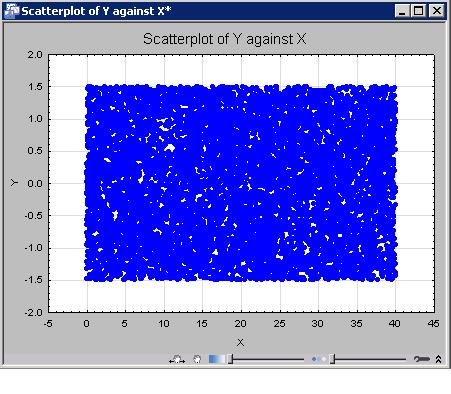 How to Approach Data Science
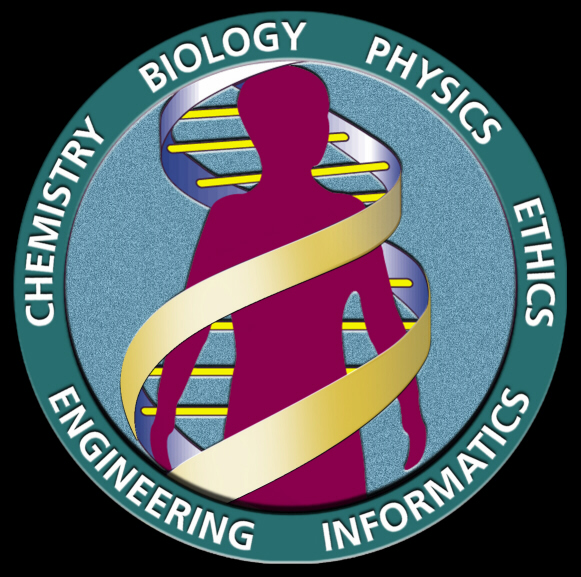 How to approach Data Science
Domain
 Sciences
Analytics
Discover
Develop
Training
Distribute
Infrastructure